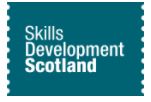 S2 Course Choice
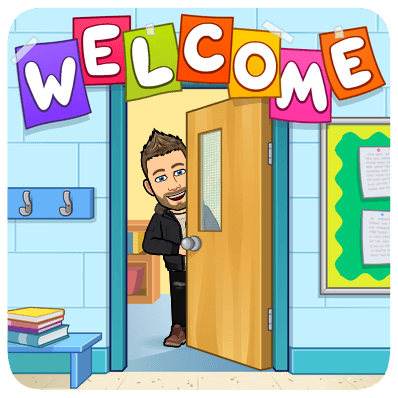 Alasdair Reid
Careers Adviser - Skills Development Scotland
What we do
Advice, support and guidance for S1 – S6 Pupils

Application support – college, job, university

Explore options

Signpost information
Perth Academy S2 Support

One to One session for every S2
Group session delivered during PSE based around decision making 
Parental Support at Parents Evening (Other arrangements made this year)
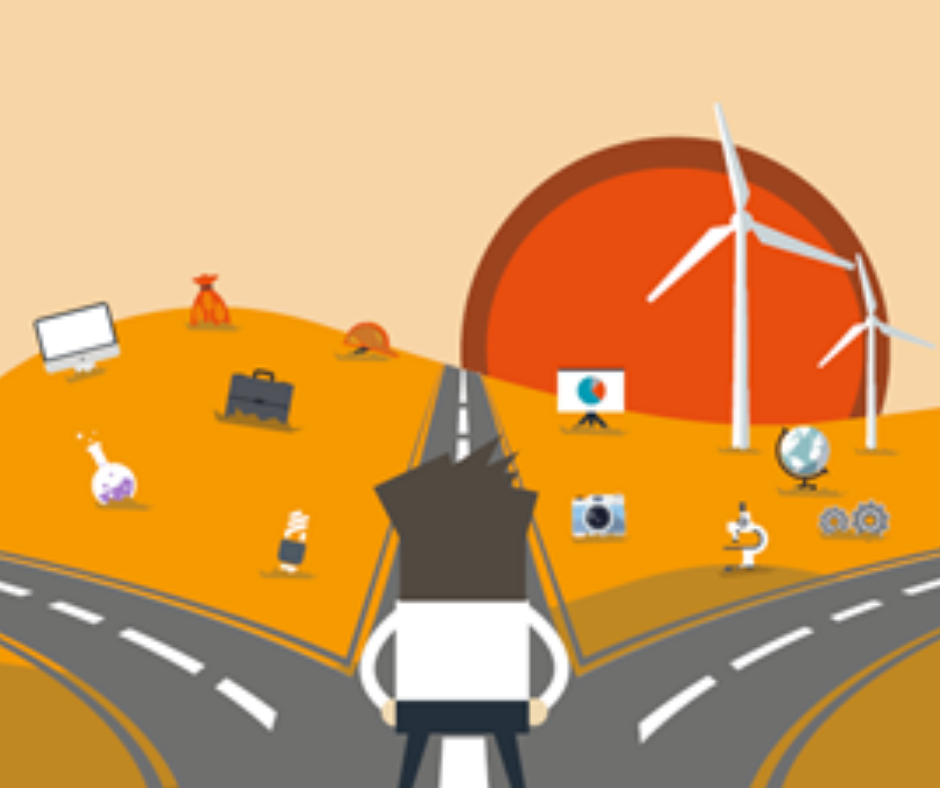 Advice for S2’s
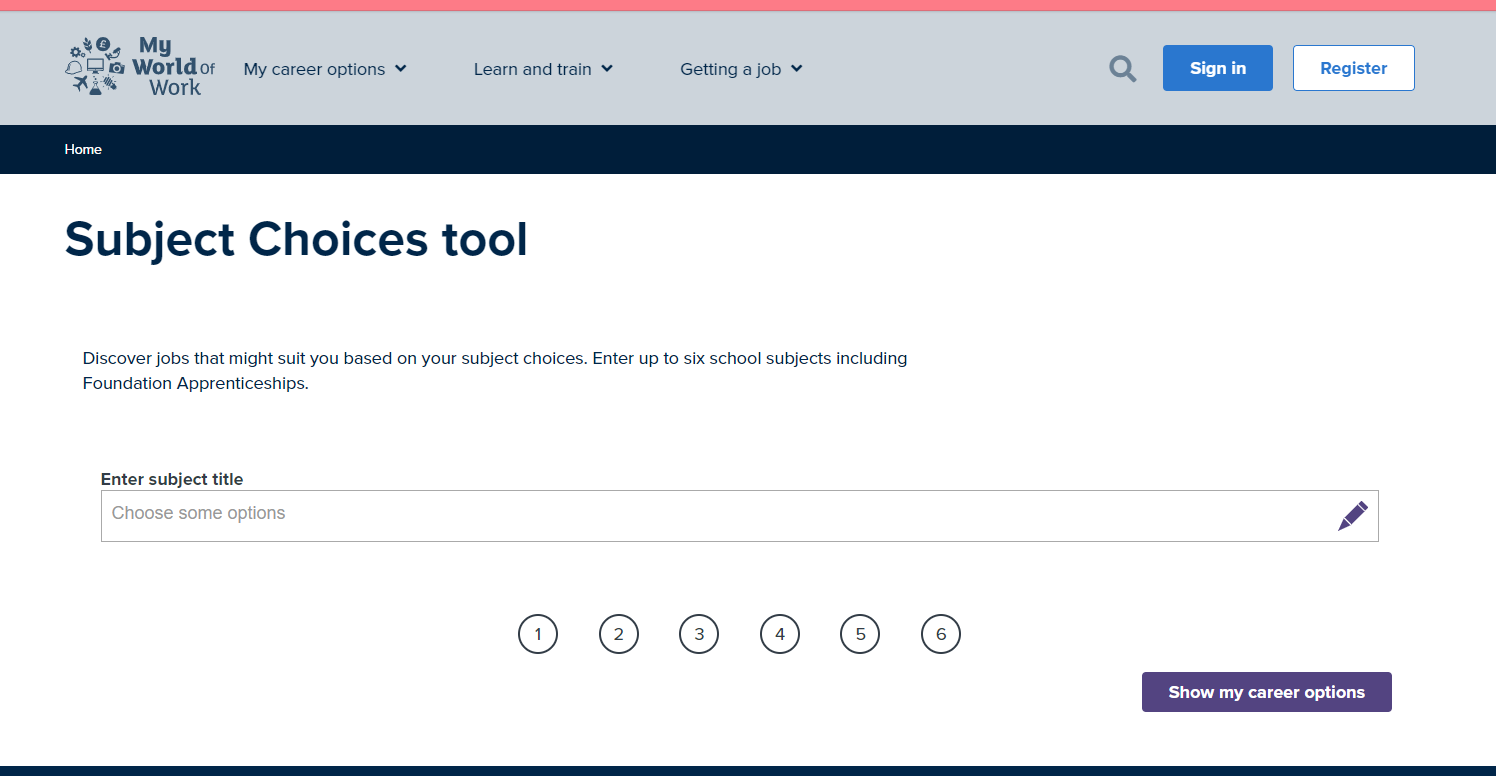 Subject  Choice Tool on My World of Work
https://www.myworldofwork.co.uk/tools/subject-choices
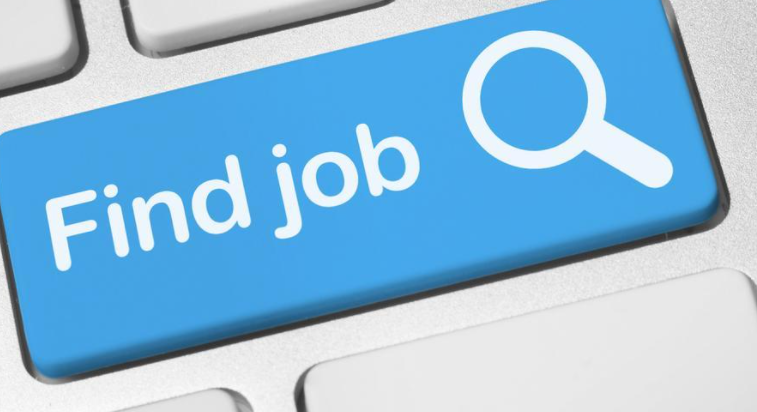 Options after school
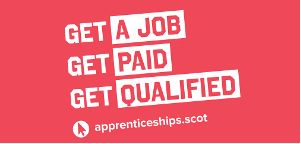 College

University

Apprenticeships

Employment

Training
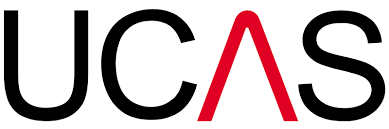 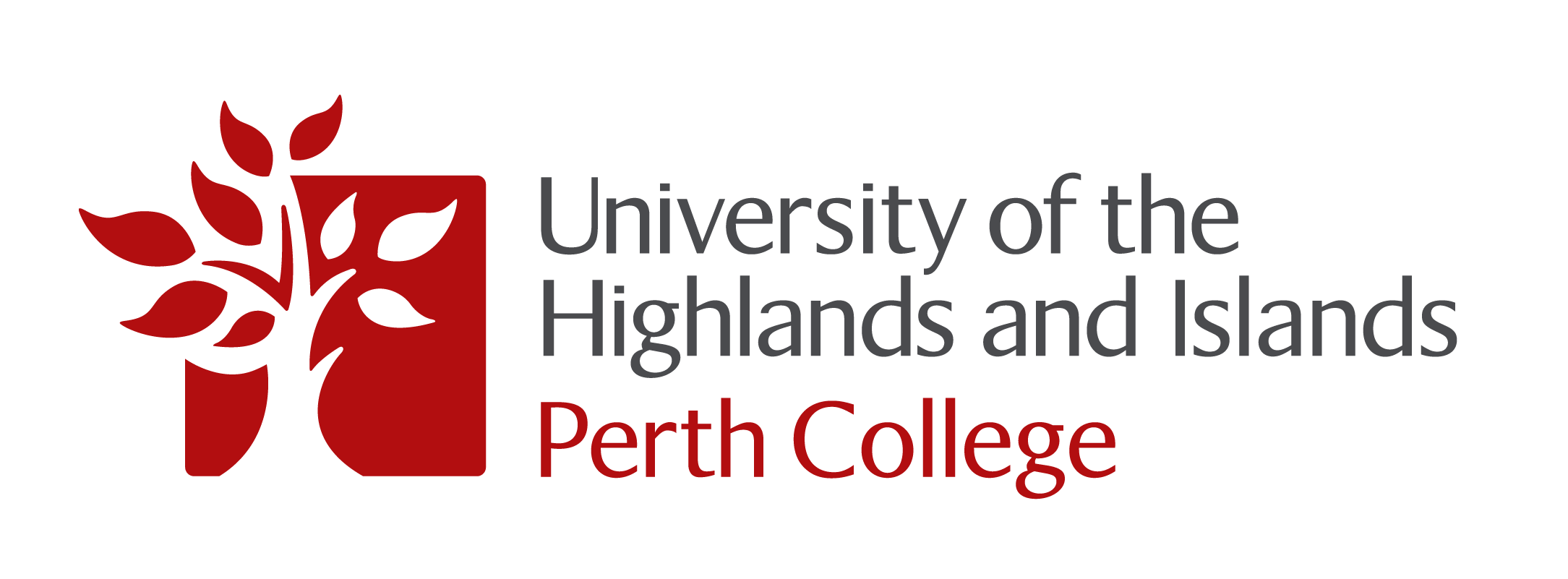 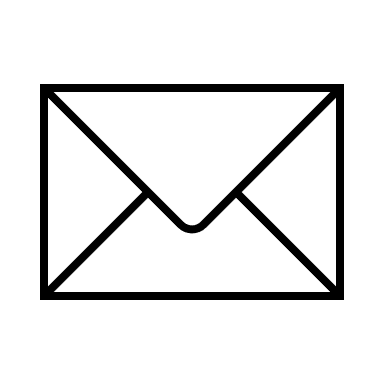 Email
Alasdair.reid@sds.co.uk

Text or Phone 
07825034964

Perth Office - Phone
01738 637639
How to get in touch
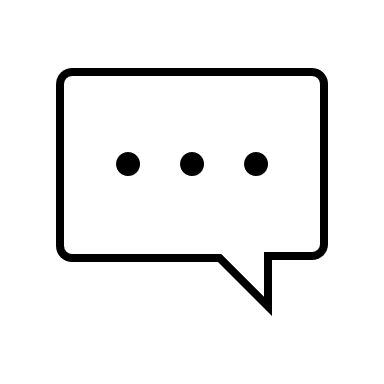 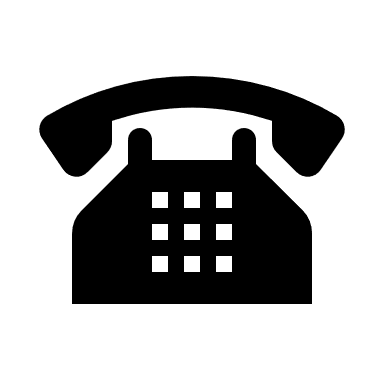 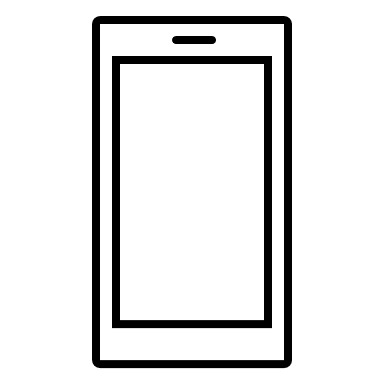 College Sites;
https://www.perth.uhi.ac.uk/
https://www.fife.ac.uk/
https://www.forthvalley.ac.uk/
https://dundeeandangus.ac.uk/
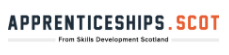 Apprenticeships.scot

Ucas.com
Where to find more information
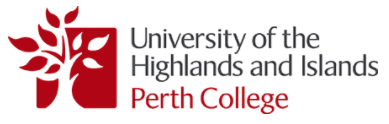 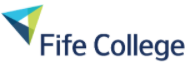 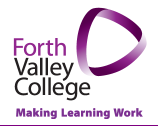 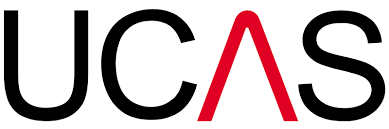 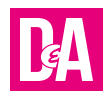 Job Search Sites;
Indeed.co.uk
S1 Jobs
Reed.co.uk
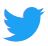 PA Pathways Twitter Page
twitter.com/PAFuturePathway
Thank you!
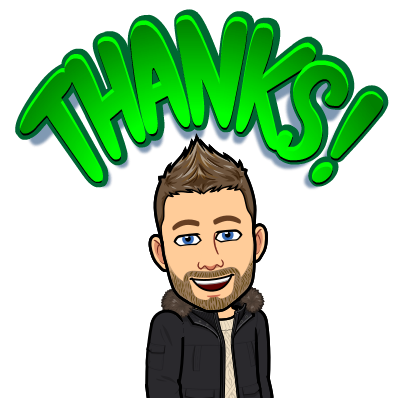